Year 5 Position and Movement
Lesson 6 – successive reflections
12
y
Y axis
We are going to reflect this polygon shape in the x axis and then after that in the y axis.
11
10
9
8
7
6
X axis
5
Similarly to yesterday I have colour coded the matching vortex to assist your reflection.
4
To first follow yesterday’s rules of concentrating on one vortex at a time.
3
2
1
0
x
12
0
1
2
3
4
5
6
7
8
9
10
11
Today’s rule.


picking one vertex at a time.

counting the squares to the mirror line.

counting the squares from the mirror line.

drawing the reflected shape with a ruler.

repeating this for the second reflection.
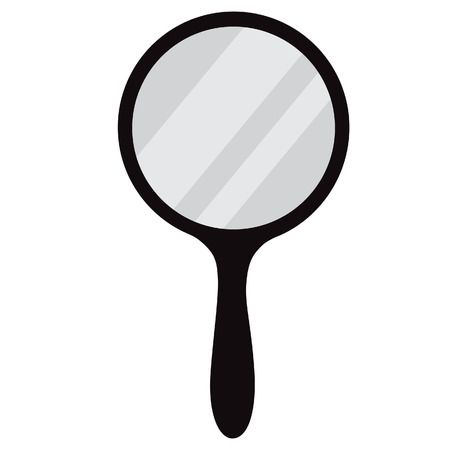 12
y
Y axis
11
This time we are going to reflect first into the Y axis then into the X axis.

I have done the first reflection for you into the Y axis. Can you do the second translation into the X axis?
10
9
8
7
X axis
6
5
4
3
Second reflection
2
1
0
x
12
0
1
2
3
4
5
6
7
8
9
10
11
[Speaker Notes: Over the next few slides, tell/model/question children on successive polygons first in the y axis then in the x axis and vice versa. During this, recap how to read co-ordinates.]
12
y
Y axis
11
This time we are going to reflect first into the Y axis then into the X axis.

I have done the first reflection for you into the Y axis. Can you do the second translation into the X axis?
10
9
8
7
X axis
6
5
4
3
Second reflection
2
1
0
x
12
0
1
2
3
4
5
6
7
8
9
10
11
12
y
Can you reflect this shape into the X axis then into the Y axis?
Y axis
11
10
9
Remember to:
picking one vertex at a time.

counting the squares to the mirror line.

counting the squares from the mirror line.

drawing the reflected shape with a ruler.

repeating this for the second reflection
8
7
X axis
6
5
4
3
2
1
0
x
12
0
1
2
3
4
5
6
7
8
9
10
11
12
y
Can you reflect this shape into the X axis then into the Y axis?
Y axis
11
10
9
Remember to:
picking one vertex at a time.

counting the squares to the mirror line.

counting the squares from the mirror line.

drawing the reflected shape with a ruler.

repeating this for the second reflection
8
7
X axis
6
5
4
3
2
1
0
x
12
0
1
2
3
4
5
6
7
8
9
10
11
12
y
Can you reflect this shape into the X axis then into the Y axis?
Y axis
11
10
9
8
7
X axis
6
5
4
3
2
1
0
x
12
0
1
2
3
4
5
6
7
8
9
10
11
12
y
Can you reflect this shape into the X axis then into the Y axis?
Y axis
11
10
9
8
7
X axis
6
5
4
3
2
1
0
x
12
0
1
2
3
4
5
6
7
8
9
10
11
12
y
Can you reflect this shape into the X axis then into the Y axis?


Remember from yesterday – just because this is a triangle does not mean the rules changes. You still concentrate on each vortex at a time.
Y axis
11
10
9
8
7
X axis
6
5
4
3
2
1
0
x
12
0
1
2
3
4
5
6
7
8
9
10
11
12
y
Can you reflect this shape into the X axis then into the Y axis?


Remember from yesterday – just because this is a triangle does not mean the rules changes. You still concentrate on each vortex at a time.
Y axis
11
10
9
8
7
X axis
6
5
4
3
2
1
0
x
12
0
1
2
3
4
5
6
7
8
9
10
11
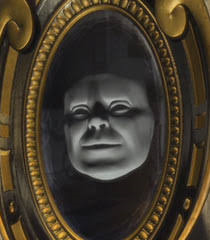 I have reflected some shapes successively and then made the mirror lines vanish…can you figure out where the mirror lines are and put them back in?
12
y
Concentrate on the vortex circled.
How many down?
How many across?
The mirror line will be halfway between both.
11
10
9
8
7
6
5
4
3
2
1
0
x
12
0
1
2
3
4
5
6
7
8
9
10
11
12
y
11
10
9
8
7
6
5
4
3
2
1
0
x
12
0
1
2
3
4
5
6
7
8
9
10
11
12
y
11
10
9
8
7
6
5
4
3
2
1
0
x
12
0
1
2
3
4
5
6
7
8
9
10
11
12
y
11
10
9
8
7
6
5
4
3
2
1
0
x
12
0
1
2
3
4
5
6
7
8
9
10
11